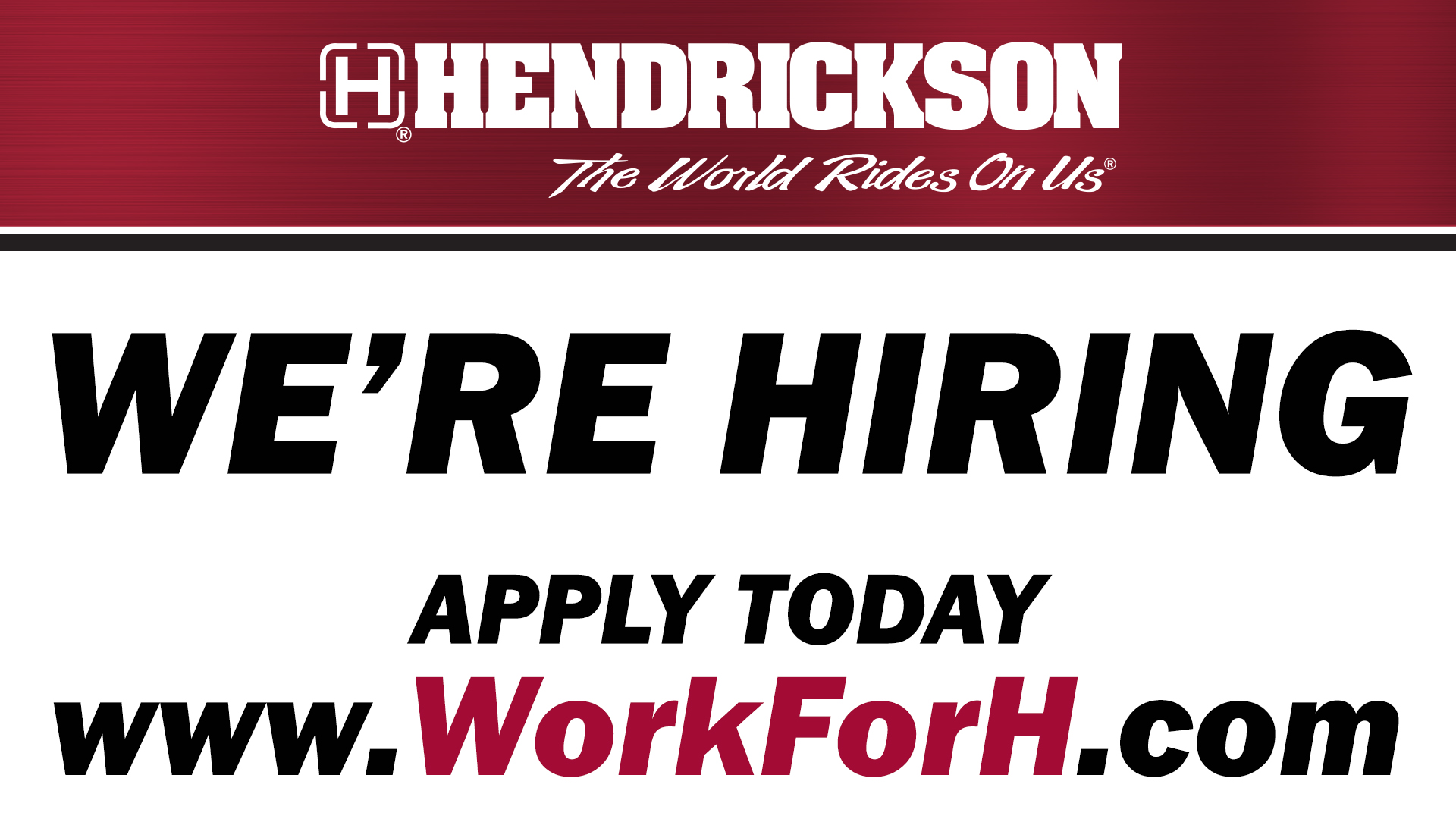 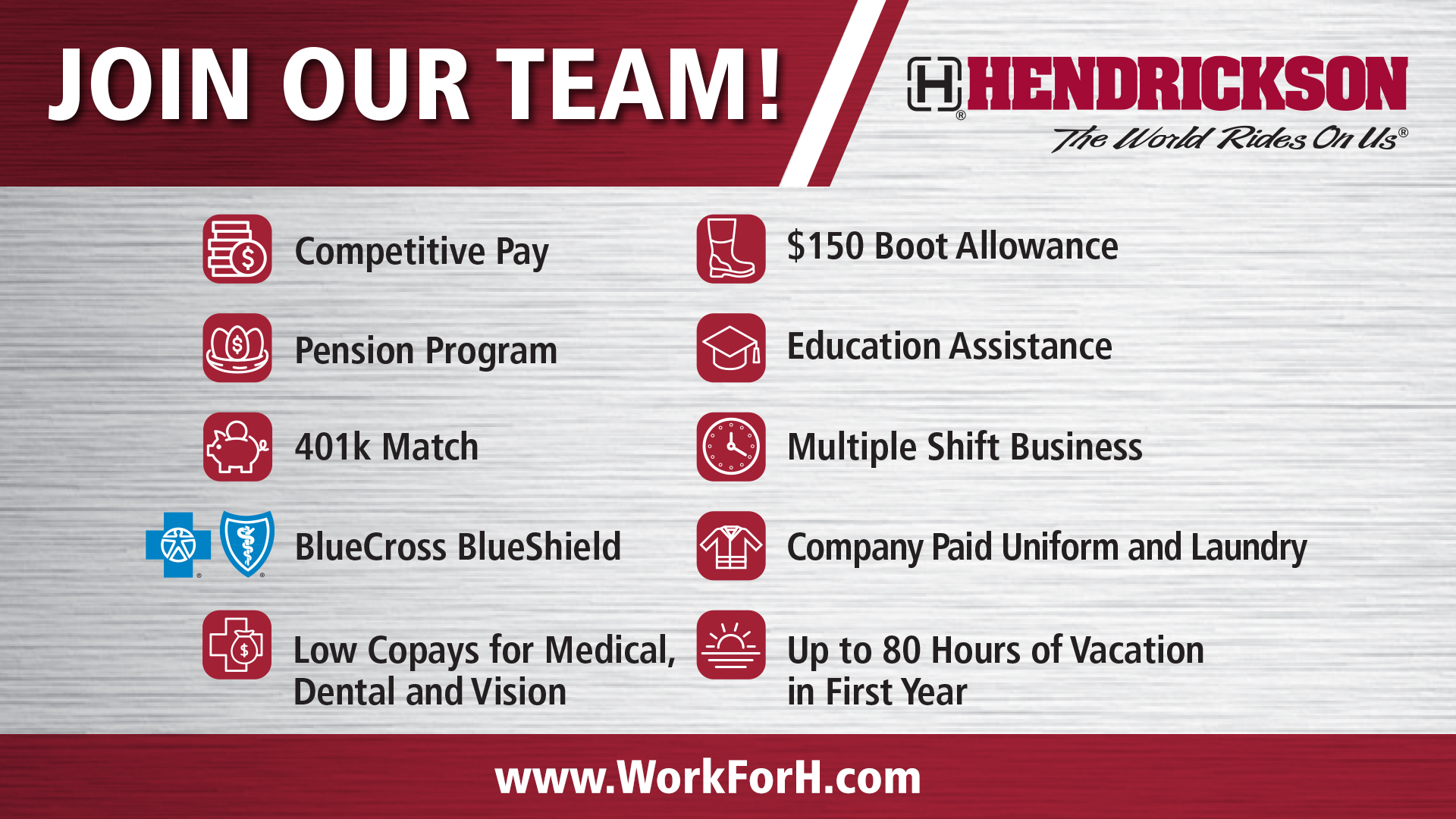 Current Open Positions